HOPS
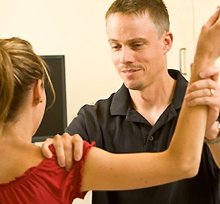 HOPS
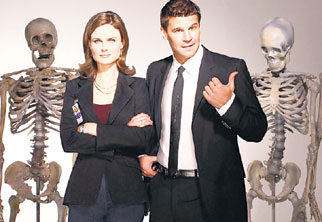 How many have taken a forensics class? Or does anyone have any interest in forensics? 

How many enjoy crime shows?
HOPS
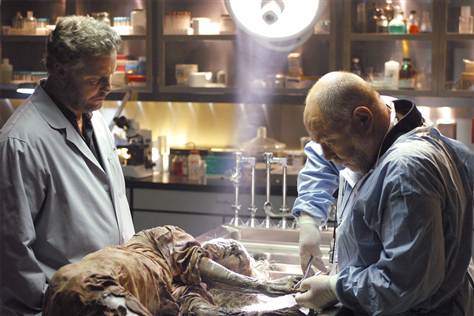 Think about the importance of each piece of evidence at a crime scene and share the answers to the following questions with a partner:
1. What would happen if one part of the investigation was left out?
2. Why is it important to have all of the pieces in order to see the whole picture?
After discussing the answers with your partner, be prepared to share with the rest of the class.
HOPS
Not all evidence is intriguing to study
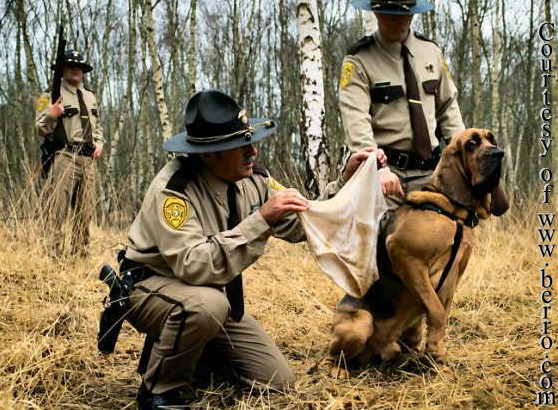 HOPS : Vocabulary
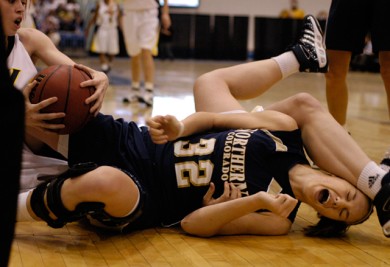 Etiology  The cause of an injury or a disease
HOPS  Vocabulary
Pathology the changes that occur as a result of an injury
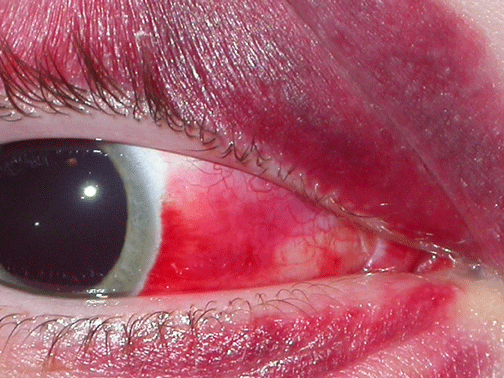 HOPS  Vocabulary
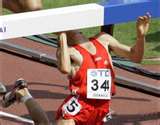 Mechanism How the injury occurred
HOPS   Vocabulary
Acute 
An injury with a sudden occurrence
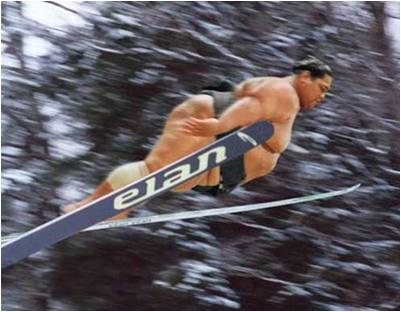 HOPS  Vocabulary
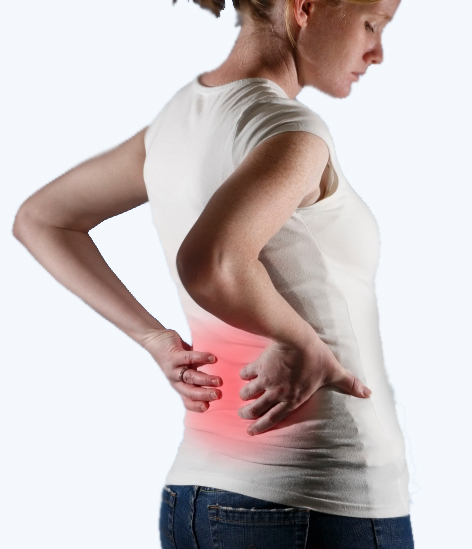 Chronic 
A recurring injury; one that has been going on for an extended period of time
HOPS  History
To establish the history, use the MAPPS pneumonic:
M = Mechanism of injury
A = Acute or chronic
P = Previous history of injury
P = Pain (type & location)
S = Sounds heard or felt at the time of injury or since
HOPS  Mechanism
Sample questions:
How did the injury occur?
What caused the injury?	
What happened?
Were you able to continue participating?
Can you think of any other questions you might ask?
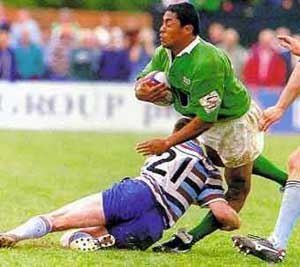 HOPS  Acute / Chronic
Acute or Chronic
Sample Questions:
When did the injury happen?
Has the injury been going on for a while?
If so, for how long?
Can you think of any other questions you might ask?
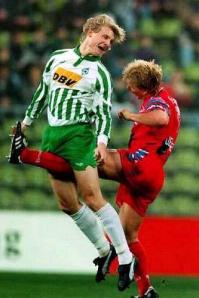 HOPS  Previous History
Sample Questions:
Has this ever happened before?
If so, when did it happen?
What was done to care for the injury?
Can you think of any other questions you might ask?
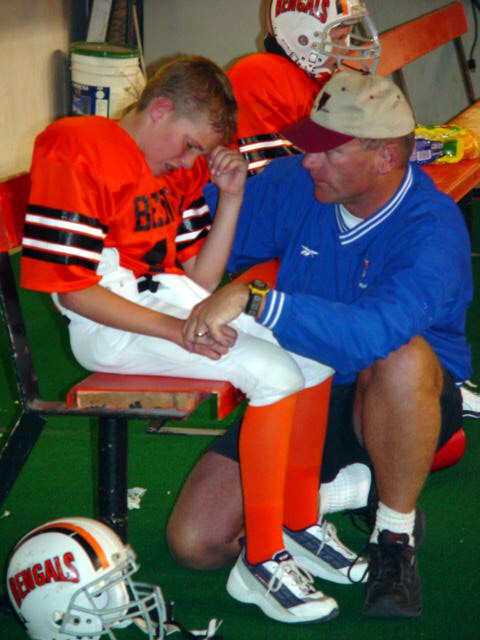 HOPS  Pain
Sample Questions:
Where was the pain initially?
Where does it hurt now?
What relieves the pain?
What makes the pain worse?
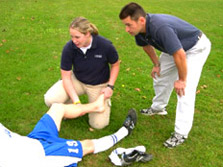 HOPS  Pain
Sample Questions:
Describe the pain.
On a scale of 1 to 10, how severe is the pain?
What have you done to relieve the pain?
Can you think of any other questions you might ask?
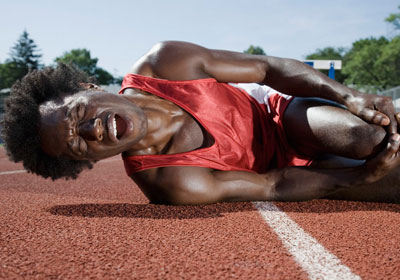 HOPS  Sounds
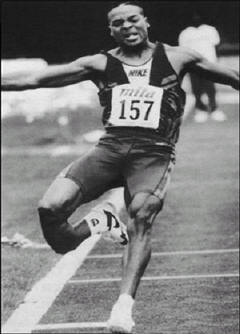 Sample Questions:
What did you hear?
What did you feel?
Can you think of any other questions you might ask?
HOPS  Observation
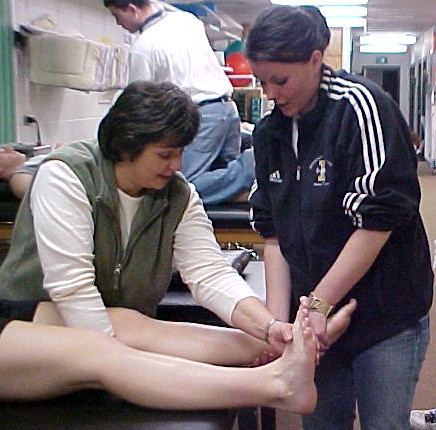 Compare the uninvolved side with the involved side
HOPS  Observation
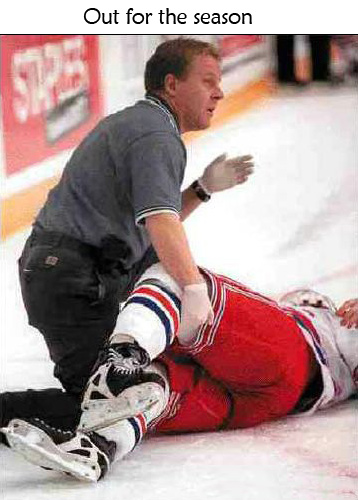 Look for:
Swelling
Deformity / dislocation
Discoloration
Bleeding
Break(s) in the skin
HOPS  Observation
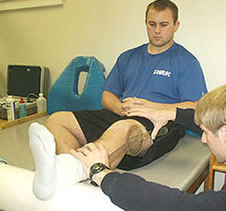 Compare the uninvolved side with the involved side
Look for:
Scars from previous surgeries
Muscle atrophy (decreased size)
Loss of movement
HOPS  Observation
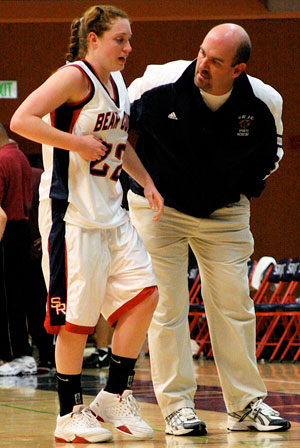 Look for:
Is the athlete limping?
Did the athlete need assistance to get up?
Is the athlete protecting the injured extremity?
Partner Assignment
Ask & answer at least FIVE different questions about an injury & make at least THREE observations EACH.
Get into a group of two.
Based on what we know about injuries so far, choose one to mimic & answer some questions about. Alternate turns being the evaluator & the patient.